- Segmentación silábica- Identificación de sílaba inicial
Taller 1 Kínder
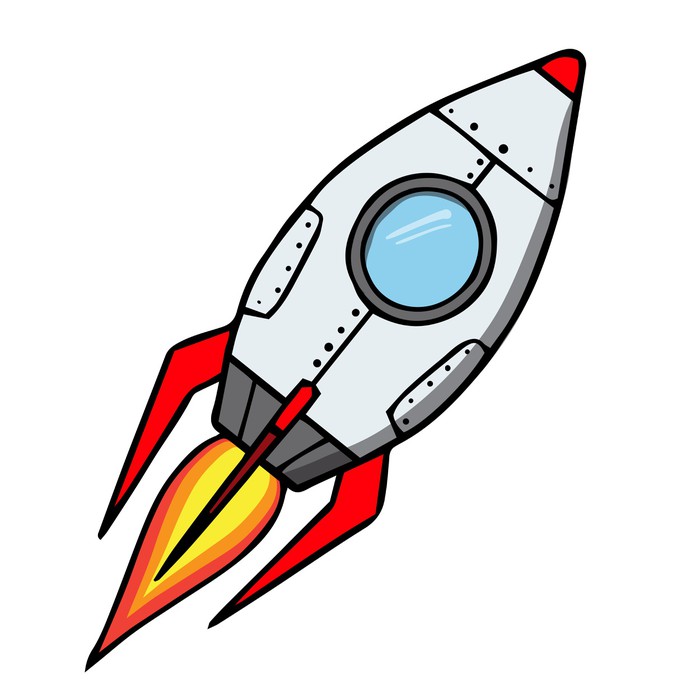 COHETE
CO
HE
TE
Con que silaba comienza la palabra…
COHETE
CA
CO
MAR
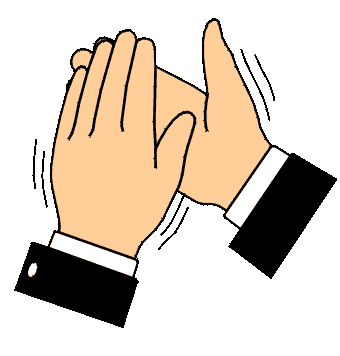 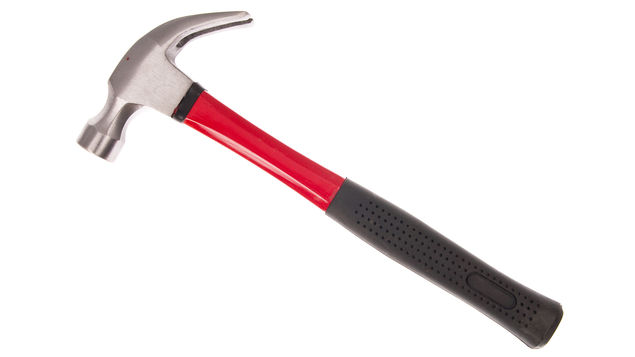 MARTILLO
TI
MAR
LLO
Con que silaba comienza la palabra…
MARTILLO
MAR
CA
TI
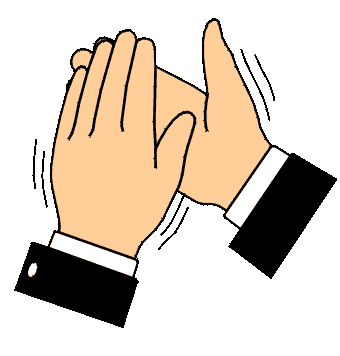 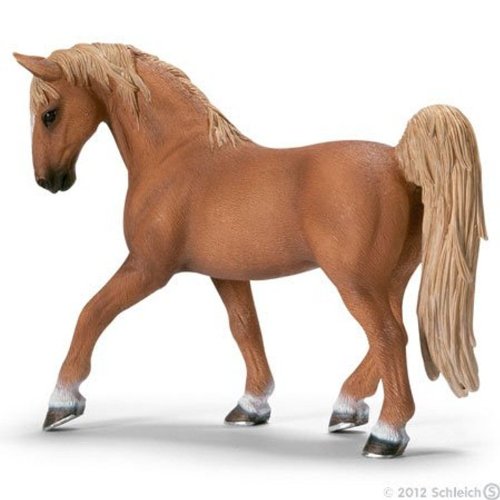 CABALLO
CA
BA
LLO
Con que silaba comienza la palabra…
CABALLO
BA
LLO
CA
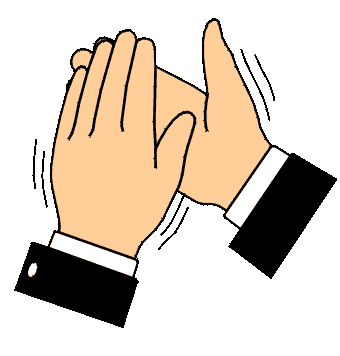 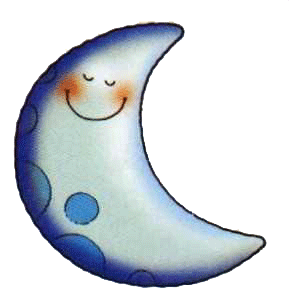 LUNA
NA
LU
Con que silaba comienza la palabra…
LUNA
LU
PU
NA
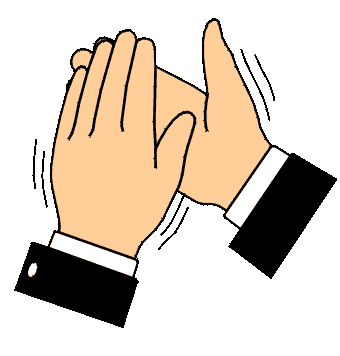 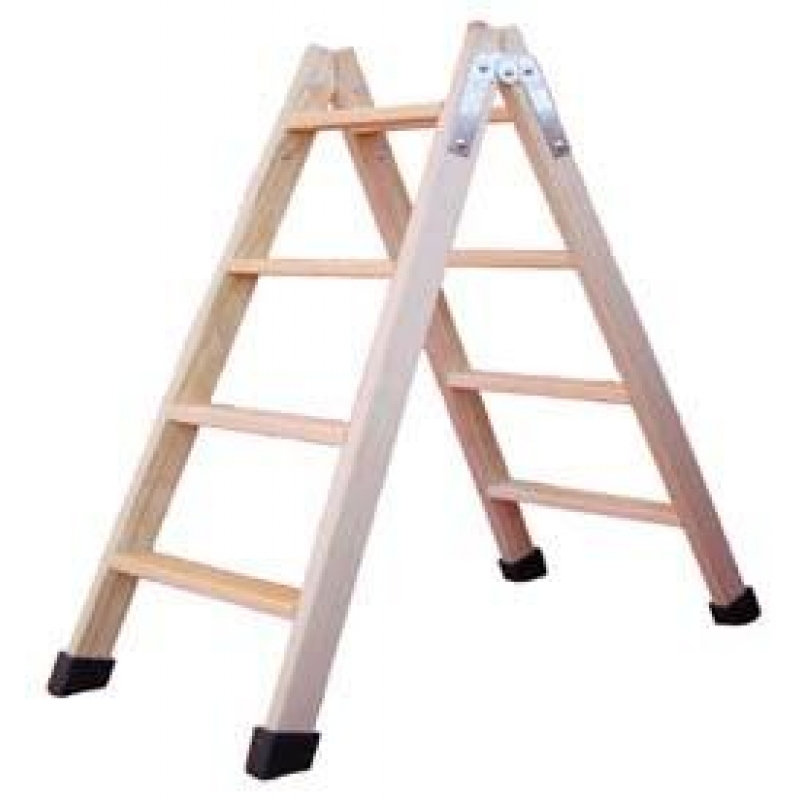 ESCALERA
ES
CA
LE
RA
Con que silaba comienza la palabra…
ESCALERA
SE
ES
RA
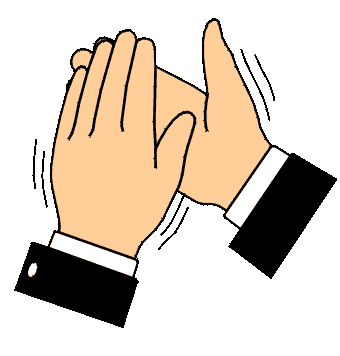 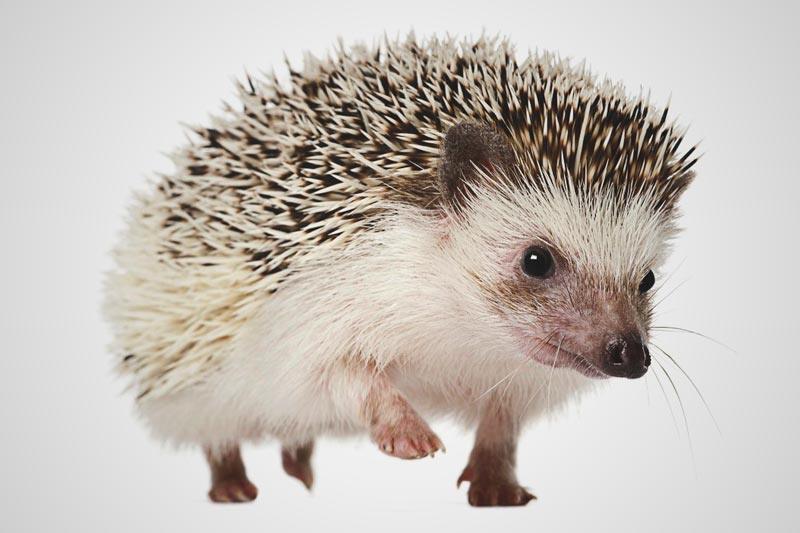 ERIZO
E
RI
ZO
Con que silaba comienza la palabra…
ERIZO
E
A
O
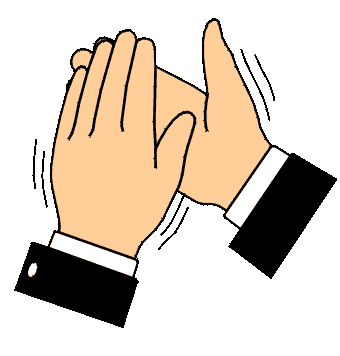 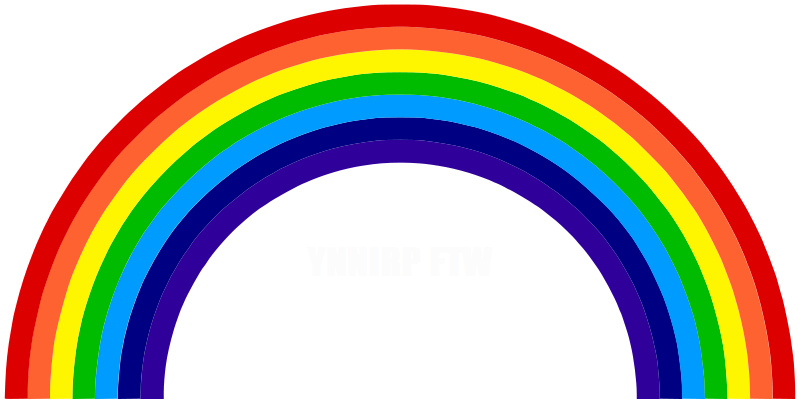 ARCOIRIS
AR
RIS
I
CO
Con que silaba comienza la palabra…
ARCOIRIS
IR
AR
RA
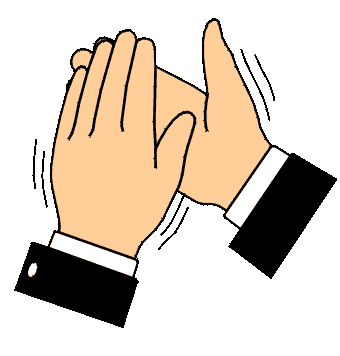 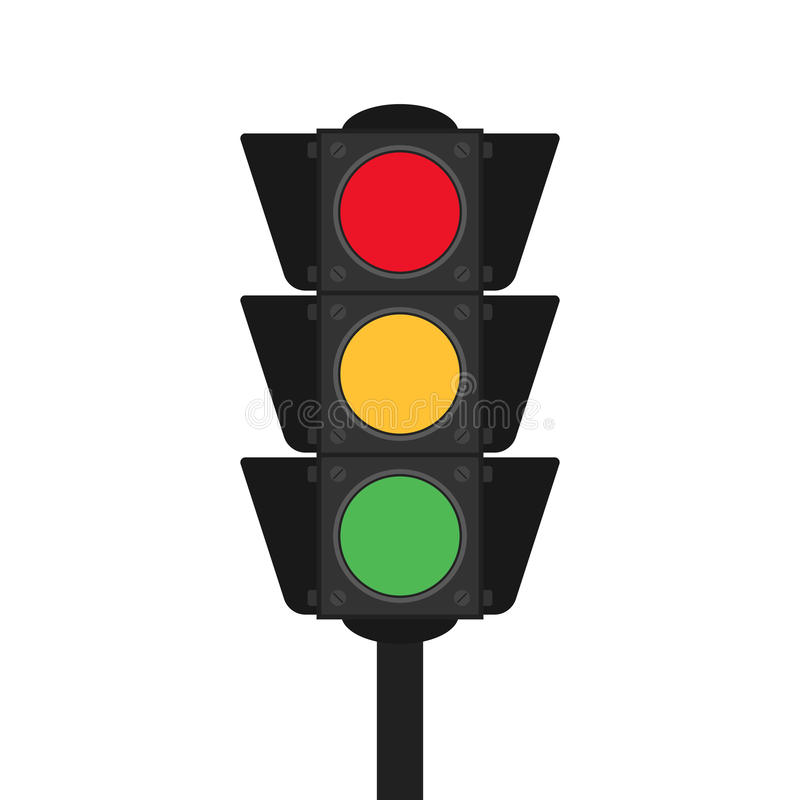 SEMÁFORO
RO
FO
MÁ
SE
Con que silaba comienza la palabra…
SEMAFORO
MA
RO
SE
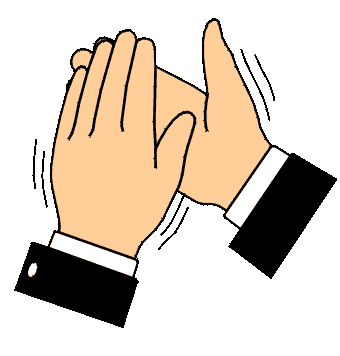 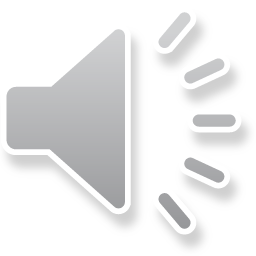 FIN